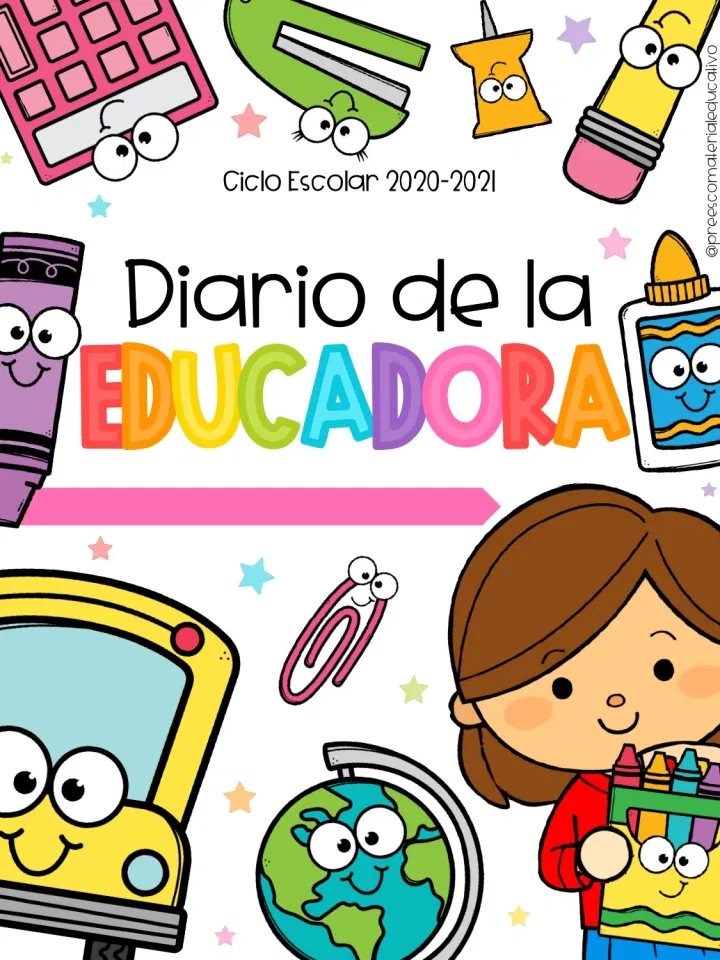 Octavo semestre
Practicante
Diario de la alumna
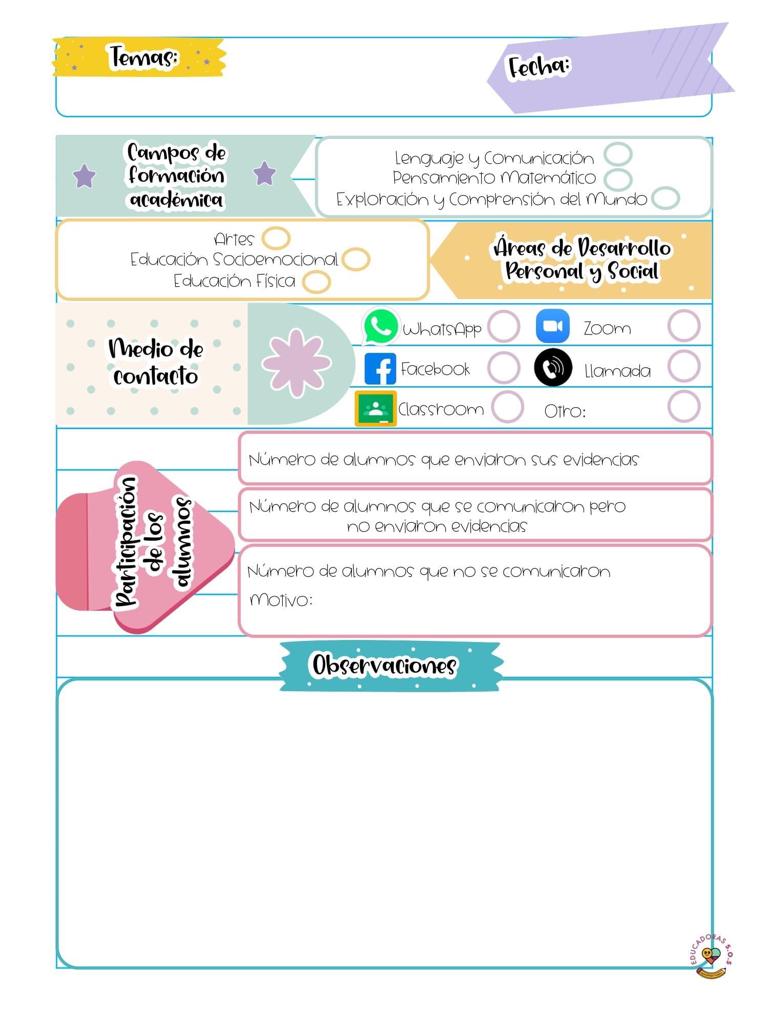 J.N. María L. Pérez de Arreola
2° C y 3° Sección B
Educadora practicante: Jimena Guadalupe Charles H.
07 de Mayo de 2021
COMUNICACIÓN DE AVISOS  
El día de hoy no se tuvo interacción directa con los niños por medio de las sesiones virtuales de ZOOM, debido los viernes cargan sus evidencias de cuadernillo en la plataforma de Facebook. No obstante, en el transcurso de la mañana se enviaron mensajes en el grupo de WhatsApp para agradecer a padres de familia y a alumnos por una semana más de trabajo, esfuerzo y participación, la respuesta fue buena, además, se dieron indicaciones concretas para la dinámica del 10 de mayo, respondí algunas dudas, por último, envié un vídeo que permitió explicar descriptivamente la organización para ese día.  
En la Programación de Aprende en Casa, se vio el campo de Exploración y Comprensión del Mundo Natural y Social, con la actividad ¿Por qué existen los animales? 
En la sección de inglés siguieron repasando la escritura de los estados de ánimo, a través de un cuento.